『副首都・大阪』連携プロジェクト
成果発表会

「大阪の地場産業（伝統産業）」
「海外と繋がりを持っている企業」から
『副首都・大阪』を考える
２０１８年２月１１日（日）
ソーシャル・イノベーション副専攻SA
発表内容
調査研究テーマ
大阪のものづくり中小企業に関する講義
大阪のものづくり中小企業のヒアリング
ヒアリングのまとめ
『副首都・大阪』の魅力
まとめ（調査研究を通じた気づき、提案）
1
調査研究テーマ
②海外と繋がりを持っている企業
①大阪の地場産業（伝統産業）
取り組み内容、特徴、課題を調べ明らかにする。
2
大阪のものづくり中小企業に関する講義①
■日　程：2017年11月30日

■講　師：大阪産業経済リサーチセンター主任研究員
　　　　　越村　惣次郎　氏

■テーマ：大阪のものづくり中小企業の海外進出の
　　　　　現状と課題
3
大阪のものづくり中小企業に関する講義①
■講義の要点
　・国内マーケットは縮小傾向
　　⇒国内もグローバル化
　・海外進出している中小企業はレア
　・海外進出先：アジアに集中
　・数年前から政府が進出を促進するように
　・海外に生産拠点だけを作るのは国内産業の空洞化の典型
　・販売拠点の進出
　　⇒新たな需要を獲得、日本にメリット
　・海外進出企業の事例紹介
4
大阪のものづくり中小企業に関する講義②
■日　程：2017年12月5日
■講　師：大阪産業経済リサーチセンター総括研究員
　　　　　北出　芳久　氏
■テーマ：大阪の伝統工芸産業
■講義の要点
・伝統的工芸品と伝統工芸品の違い
・伝統的工芸品産業が直面する課題
・伝統的工芸品産業を支援する意義
5
大阪のものづくり中小企業のヒアリング①
■日程：2018年1月13日
■ヒアリング先：株式会社ノダ（大阪市生野区）　
　　　　　　　　野田隆昌社長
■取扱商品：各種木型
　　　　　　　ゴム、スポンジ、樹脂フィルム、
　　　　　　　ジョイントシート、両面テープ、
　　　　　　　その他工業用製品製造用
■海外支社がある国：ベトナム・タイ・フィリピン
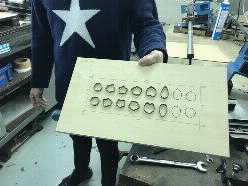 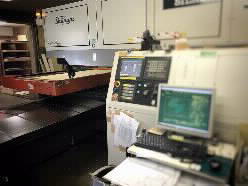 6
ヒアリング内容①
■海外進出へのきっかけ
　⇒国内市場への不安・海外に支社を置くことへの憧れ

■現地の人とのコミュニケーションについて
　⇒日本人的アプローチ、言いたいことは伝わる

■自社で大切にしていること
　⇒従業員全員と定期的に、コミュニケーションをとる

■新たなビジネスモデルの構築
　⇒海外にデータセンターを置き、現地人を採用
7
大阪のものづくり中小企業のヒアリング②
■日程：2018年2月1日
■ヒアリング先：株式会社中農製作所（大阪府東大阪市）
　　　　　　　　中農康久会長、西島大輔社長　
■取扱商品：精密機械部品・小型部品清浄機
　　　　　　（自動車部品・産業機械部品）
■2014年6月　ベトナム駐在員事務所設置
　2017年9月　法人化
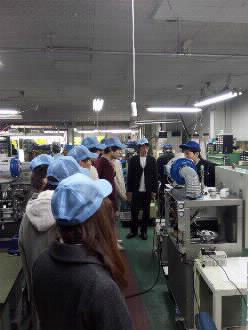 8
ヒアリング内容②
■海外進出のきっかけ
　ベトナム人研修生との交流
■海外進出する助けになったこと
　JETRO・中小企業基盤整備機構
　⇒中小企業のための情報が不十分
■現地法人での役割
　ベトナム人社員⇒技術習得の速さ
　日本人社員⇒高い経営能力
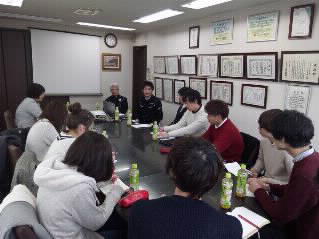 9
ヒアリングのまとめ
■共通点
　①海外の従業員と共に働き価値を創造している
　②従業員が意見を積極的に言える空気づくりをしている
　　相互信頼の醸成、目標の共有化
　③経営状況をオープンにし、従業員の参画を促す
　④利益ができる仕組みを確立
　・特定の企業や品種への依存度を下げる
　・お客様を第一に考える
　・費用と品質のバランスをとる
技術志向ではなく市場志向であるべき
10
『副首都・大阪』の魅力
■中小企業の技術レベルは非常に高い

■ものづくりに対して熱い人が多い（大阪・海外）

■アジア地域に対する輸出入割合が高い
⇒「アジアの中の大阪」として高度な技術での商品を
　 輸出し、ものづくり人材を育てていくことができる。
11
提案
■ベトナム人の方がモチベーションが高く、成長も早い
　入社は縁故で順番待ち
■日本人はそもそも中小企業に就職してくれない
　⇒雇用が空洞化してしまう





■活力のある中小企業と目標の高い学生が交流する場を設ける
■外国人労働者を活用しつつ大阪の雇用を創出
MOBIOと協力して学生と中小企業の
マッチングをサポート
12